Inheritance and Variation of Traits
PowerPoint Practice
https://youtu.be/KT5BVr7vOzY

What types of inherited traits can you think of? 

What types of learned behaviors can you think of?
Inherited Traits vs. Learned Behaviors
Instinct
Carbon Dioxide
Energy (Plants and Animals)
Skip to minute 3:10 in the video

https://youtu.be/rJOOxlFs9Is

What are the stages of the frog life cycle?
Frog Life Cycle
Bird Adaptationshttps://youtu.be/ST4ZDuVOhBM
Raccoon Adaptationhttps://youtu.be/-L9uov8InsM
Polar Bear Adaptationshttps://youtu.be/1zRGzlWqce4
Giraffe Adaptationshttps://www.youtube.com/watch?v=bNYXweQ81vI
Is it an inherited trait or learned behavior?
Eye Color
Is it an inherited trait or learned behavior?
Playing the piano
Is it an inherited trait or learned behavior?
Freckles
Is it an inherited trait or learned behavior?
Height
Is it an inherited trait or learned behavior?
Riding a bike
Is it an inherited trait or learned behavior?
Dimples
Is it an inherited trait or learned behavior?
Using a pencil
Is it an inherited trait or learned behavior?
Knowing the alphabet
Fill in the blank
An _______________ is a behavior that does not have to be learned.
Fill in the blank
Plants and animals need ______________to survive.
Fill in the blank
During photosynthesis, a plant must capture__________________.
Fill in the blank
Animals must use energy to get what they ___________from their environment.
Fill in the blank
When an animal uses their energy, it must respond to ______________. For example, when a lion is hungry, it will hunt for food.
What are the names of the stages of a frog’s life cycle called?
How can a giraffe survive in the savannas?
How can a polar bear survive in the Arctic?
How can a raccoon survive in the city?
Which dog would be best suited for Michigan’s climate? Why?
How can a bird survive in the forest? What types of adaptations does it need?
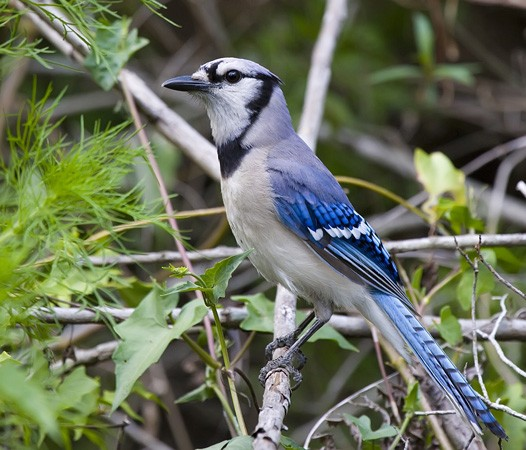